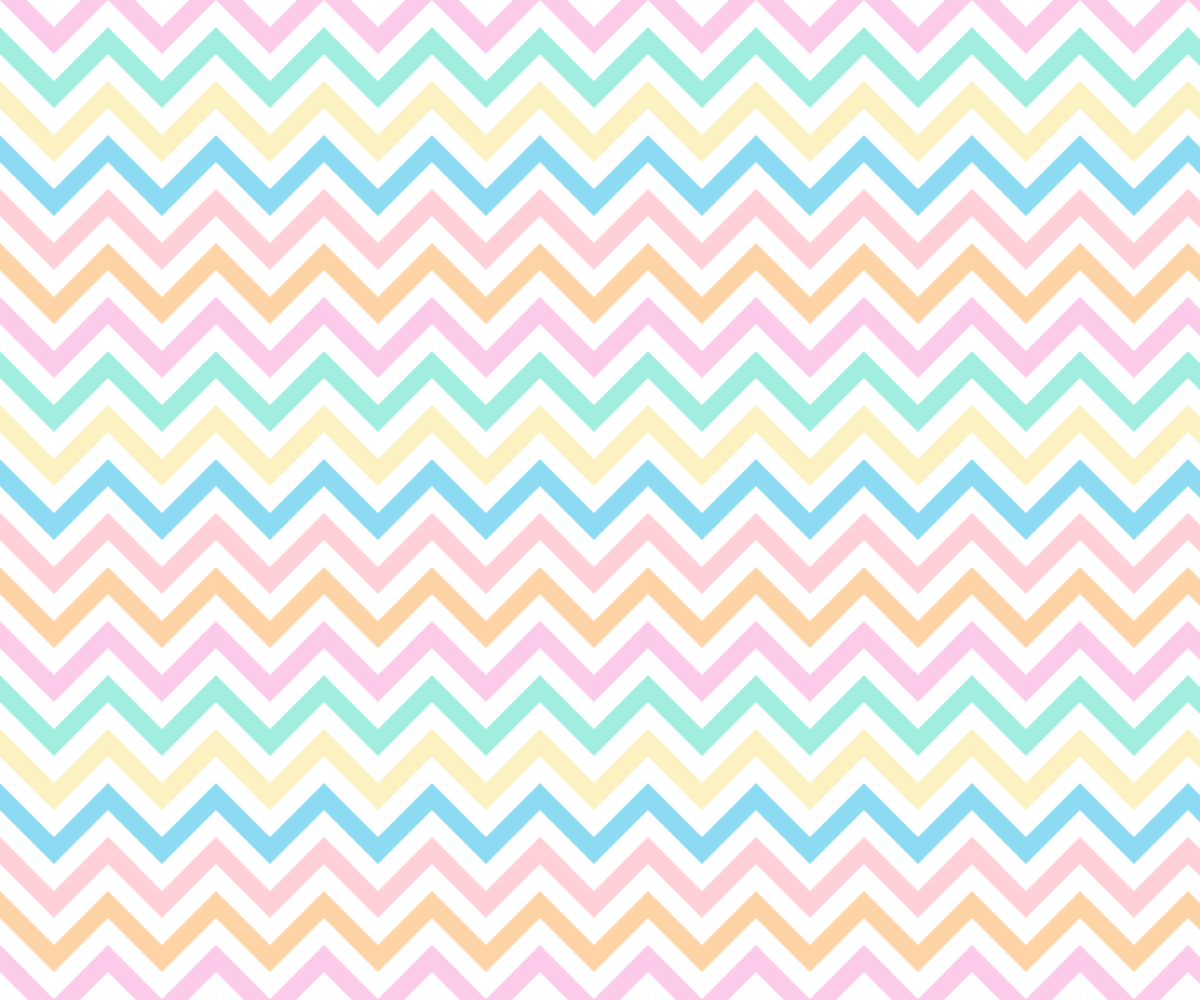 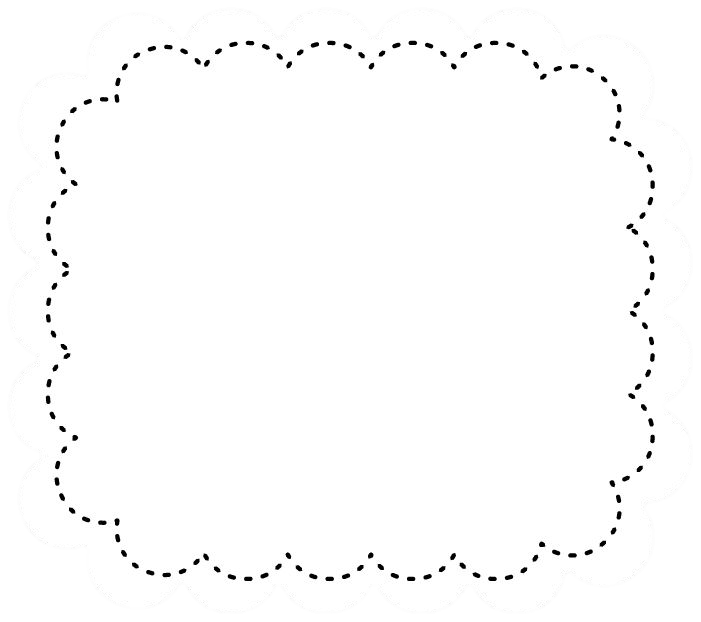 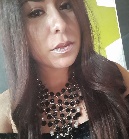 Tania Hernández Rivera
Home phone: 4-89-22-62
Cell phone: 844-197-43-96
Email address: tanirivera22@gmail.com
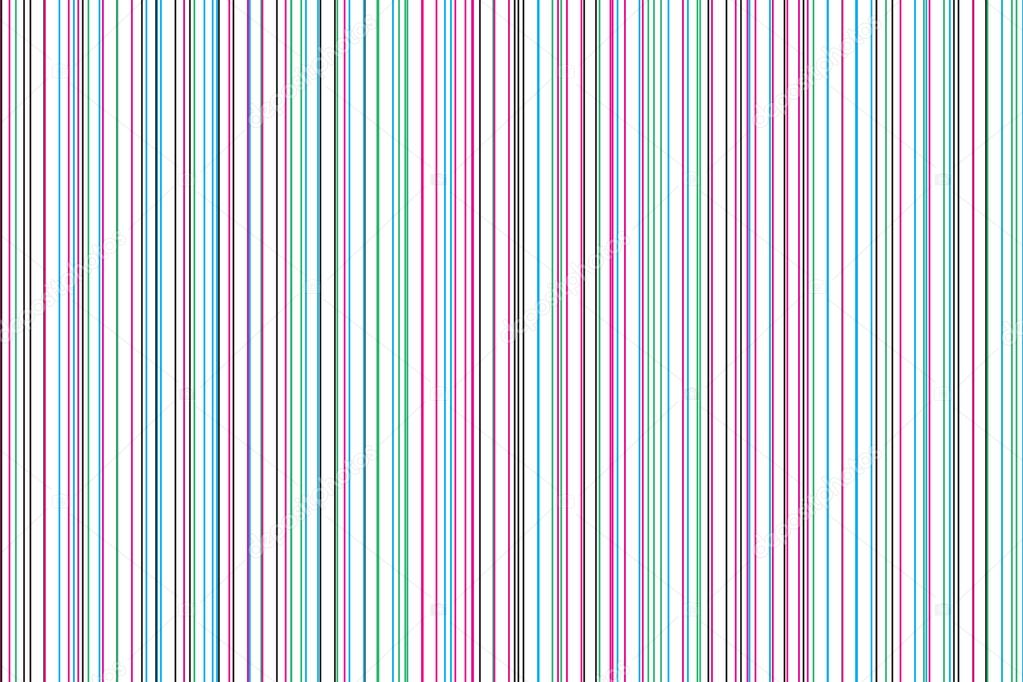 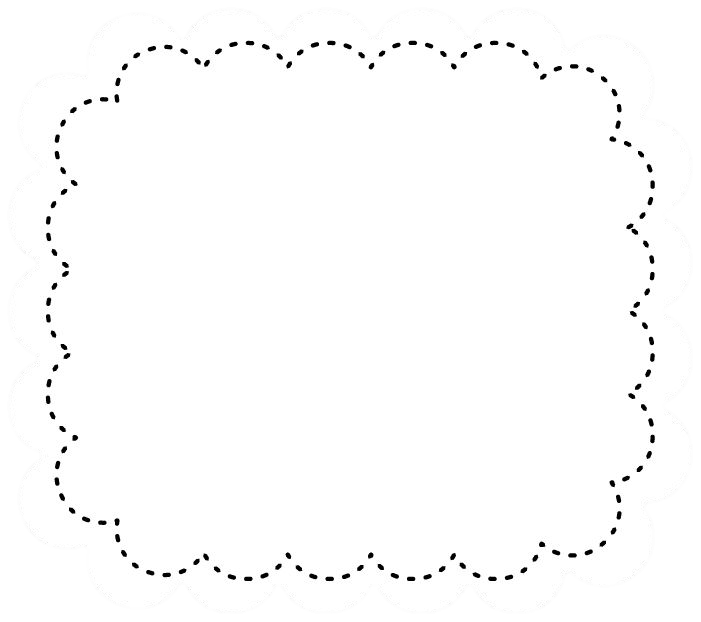 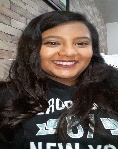 Miriam González Gil
Home phone: 4-35-44-34
Cell phone: 844-157-87-66
Email address: miriam.gg.3101@gmail.com